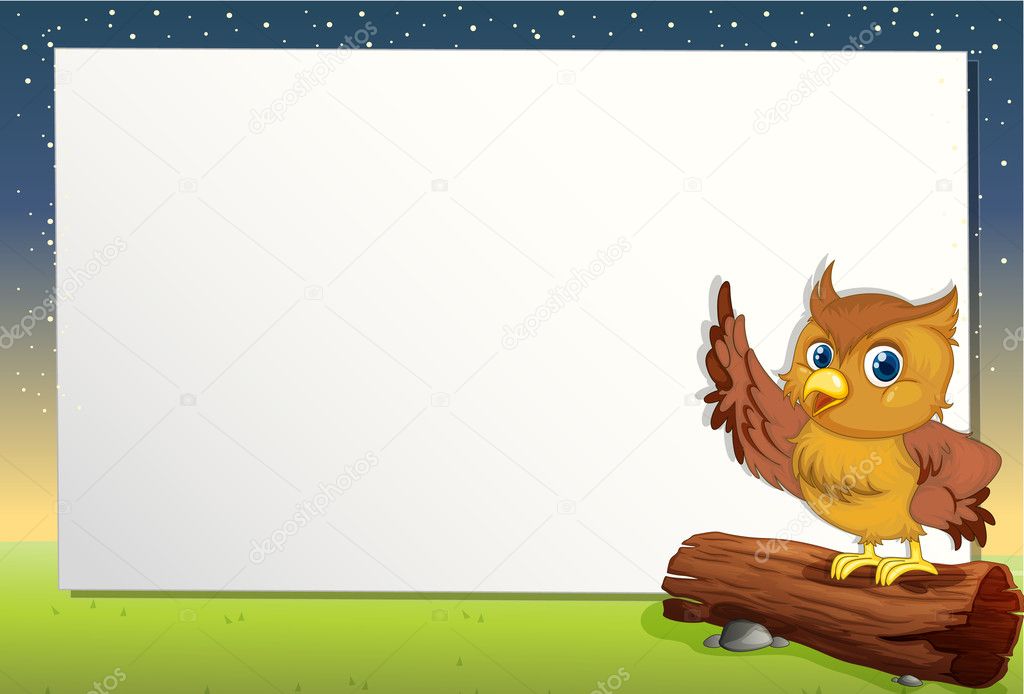 Орфоэпическая разминка
Читай стихотворения - Запомнишь ударения!
Тот из нас счастливее,
В ком душа
…
краси́вее!
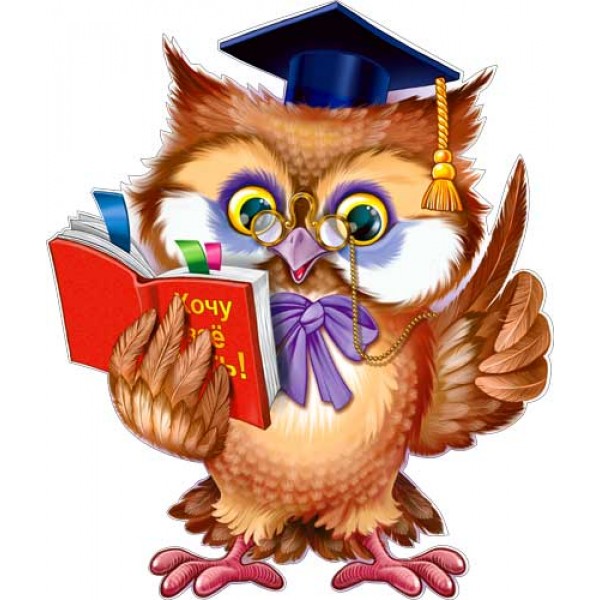 В бухгалтерии аврал:
Завершается
…
кварта́л.
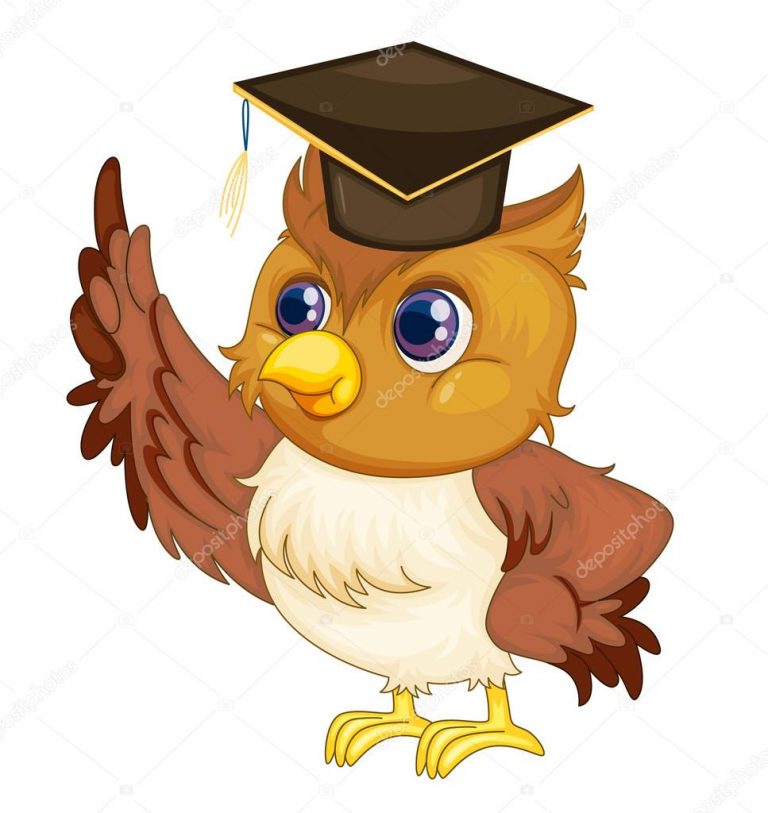 Справка:
Квартал -  четвертая часть (3 месяца) 
отчетного   года (офиц., канц.)
Мы прошли немало:
Целых два
кварта́ла.
…
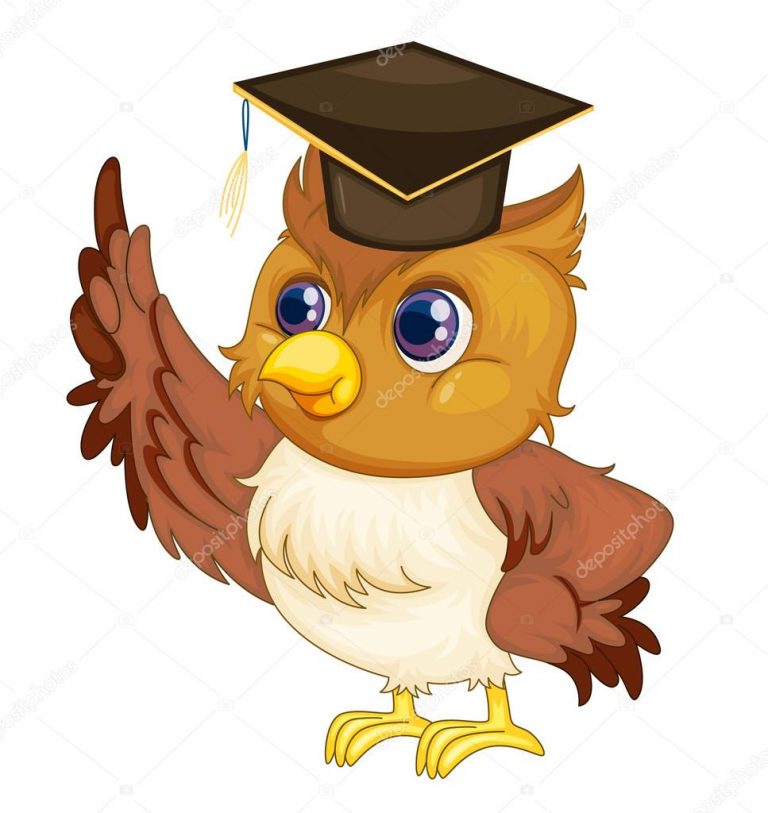 Справка:
Квартал -  часть города, ограниченная 
несколькими пересекающимися улицами.
Здесь стилисты-практиканты,
Всем завязывают
…
ба́нты.
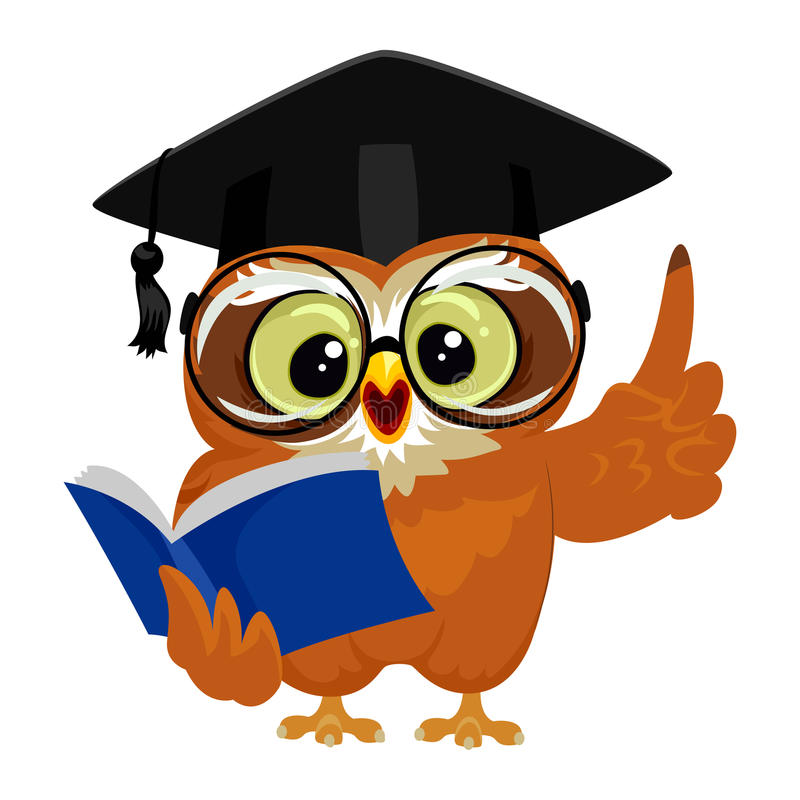 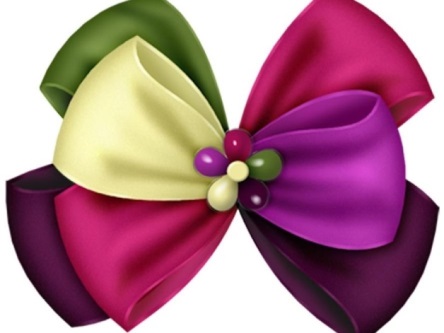 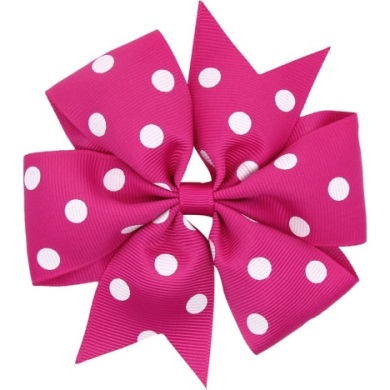 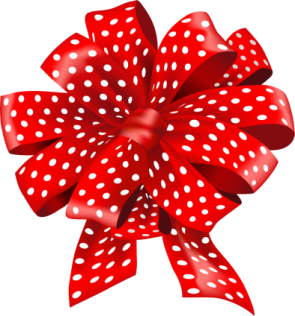 Справка:
Стилист — специалист в области создания стиля (имиджа) человека с помощью: причёски,  макияжа, одежды,  фотообраза.
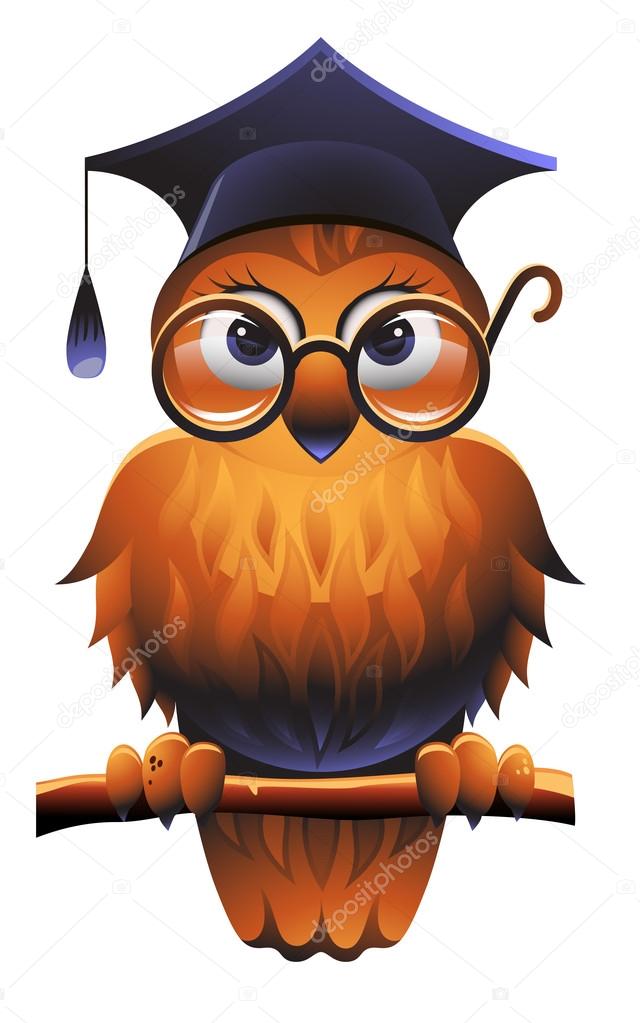 Подарки выбрать нам
                                   помог
Один хороший
катало́г.
…
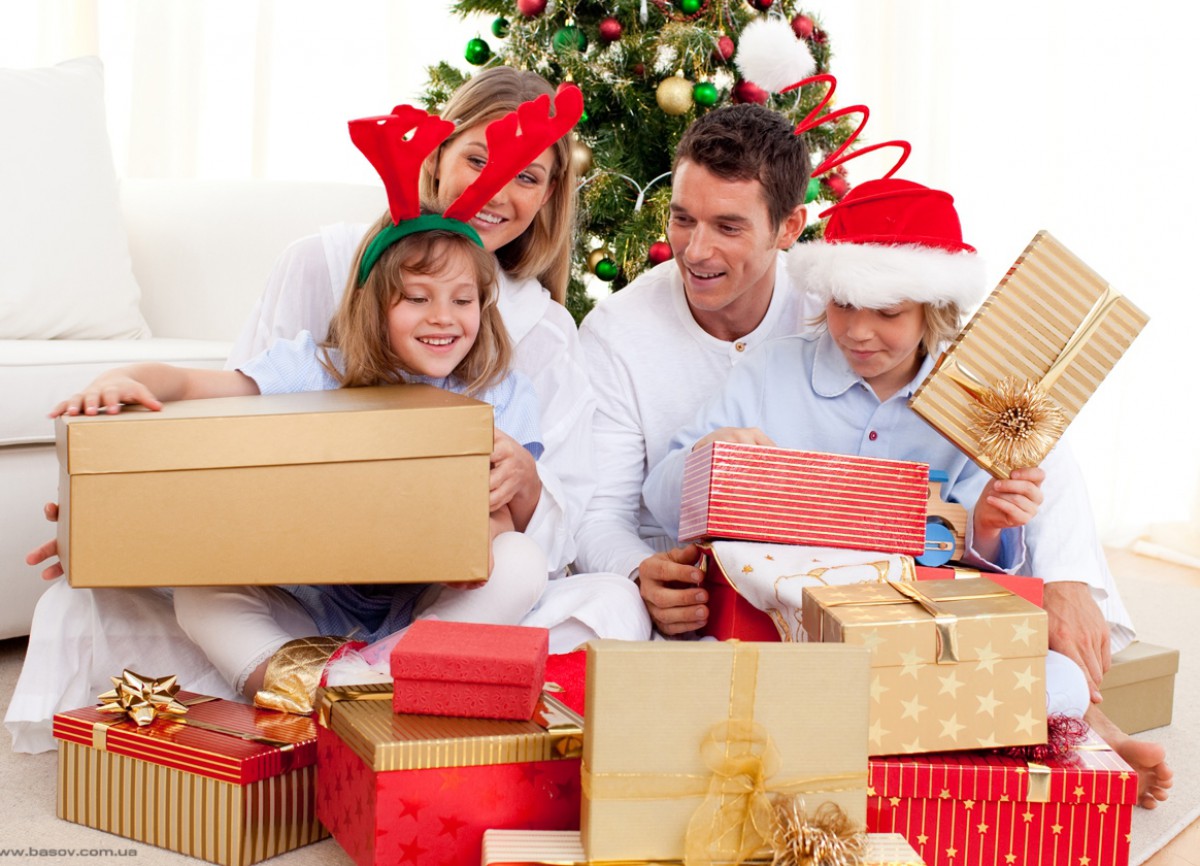 Сшей себе пошире шорты, 
Если любишь кушать
…
то́рты!
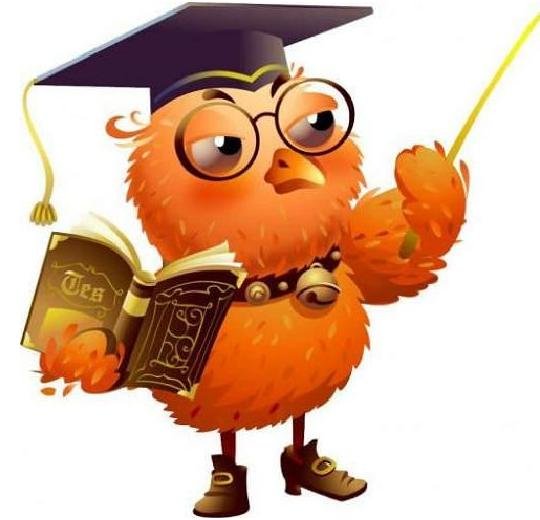 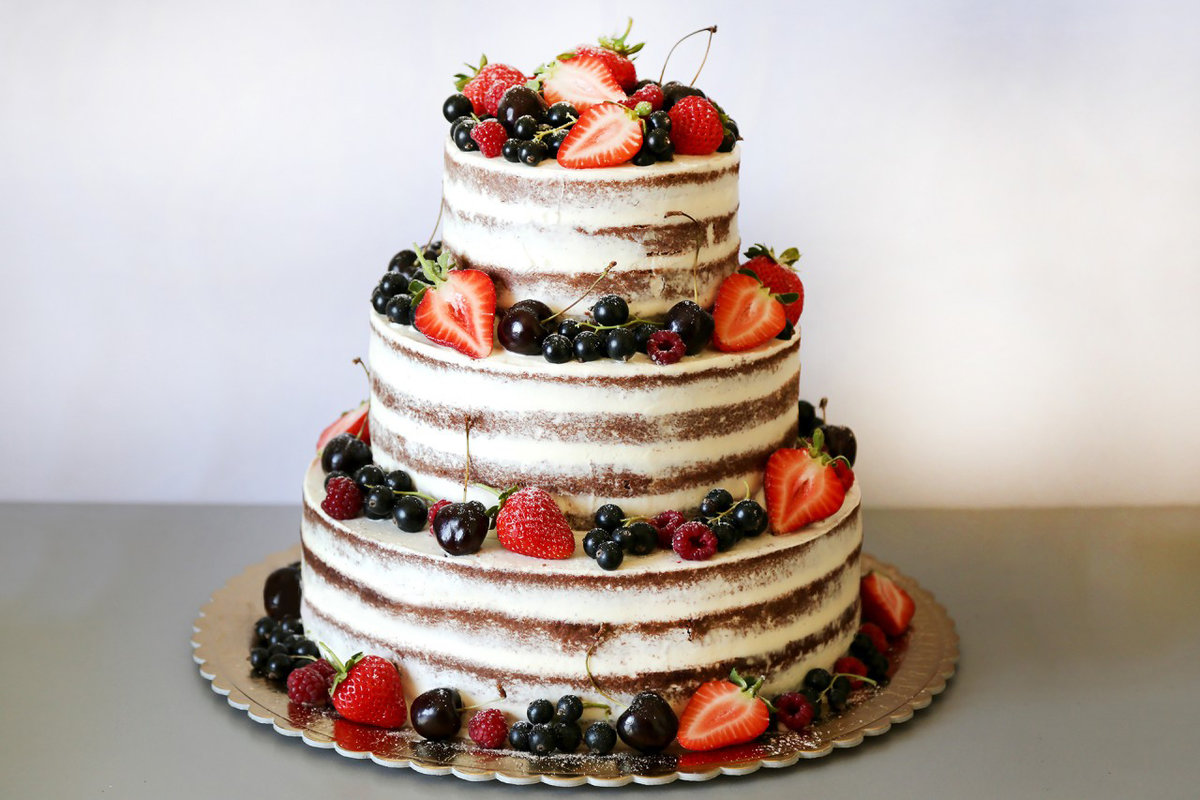 А у нашей Марфы
Все в полоску
…
ша́рфы.
…
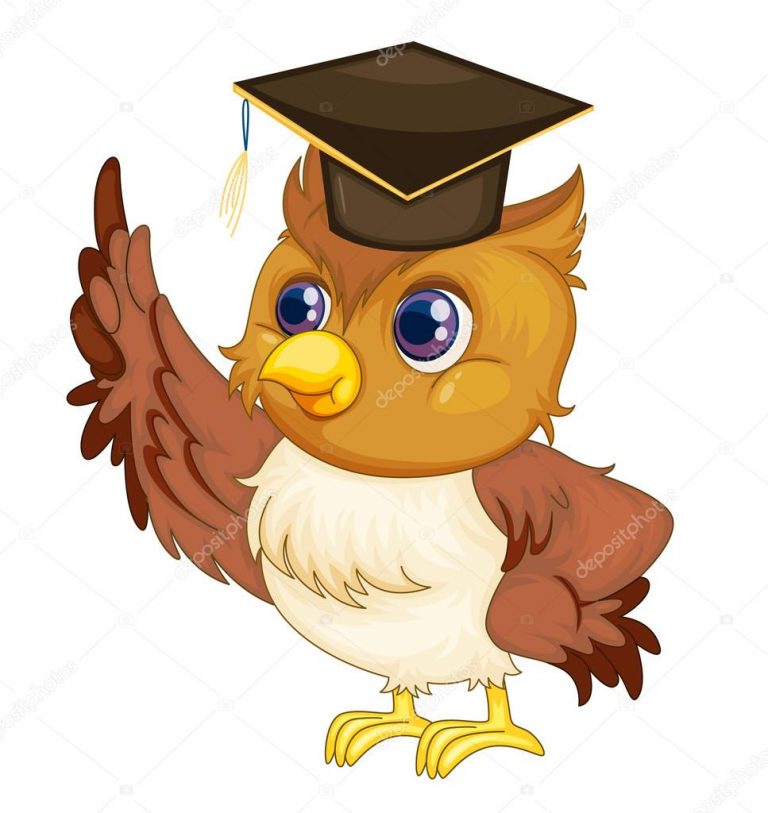 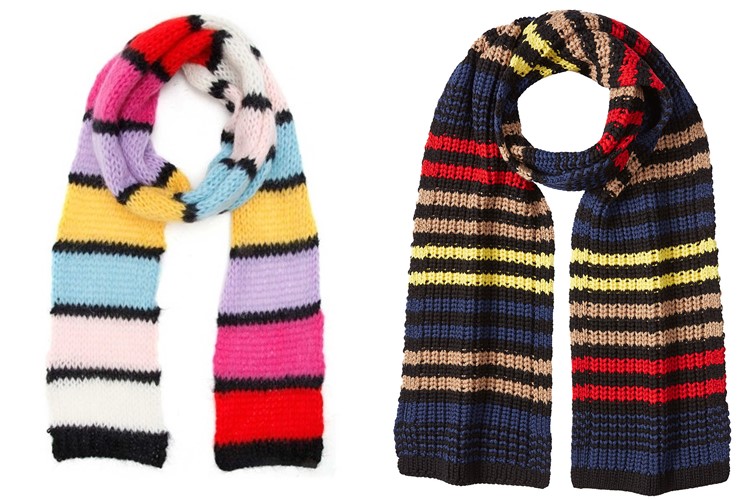 Несу в корзине и́вовой 
Пирог с начинкой
сли́вовой.
…
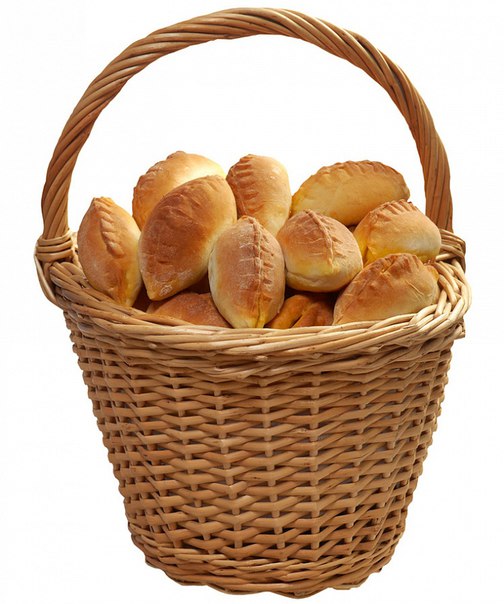 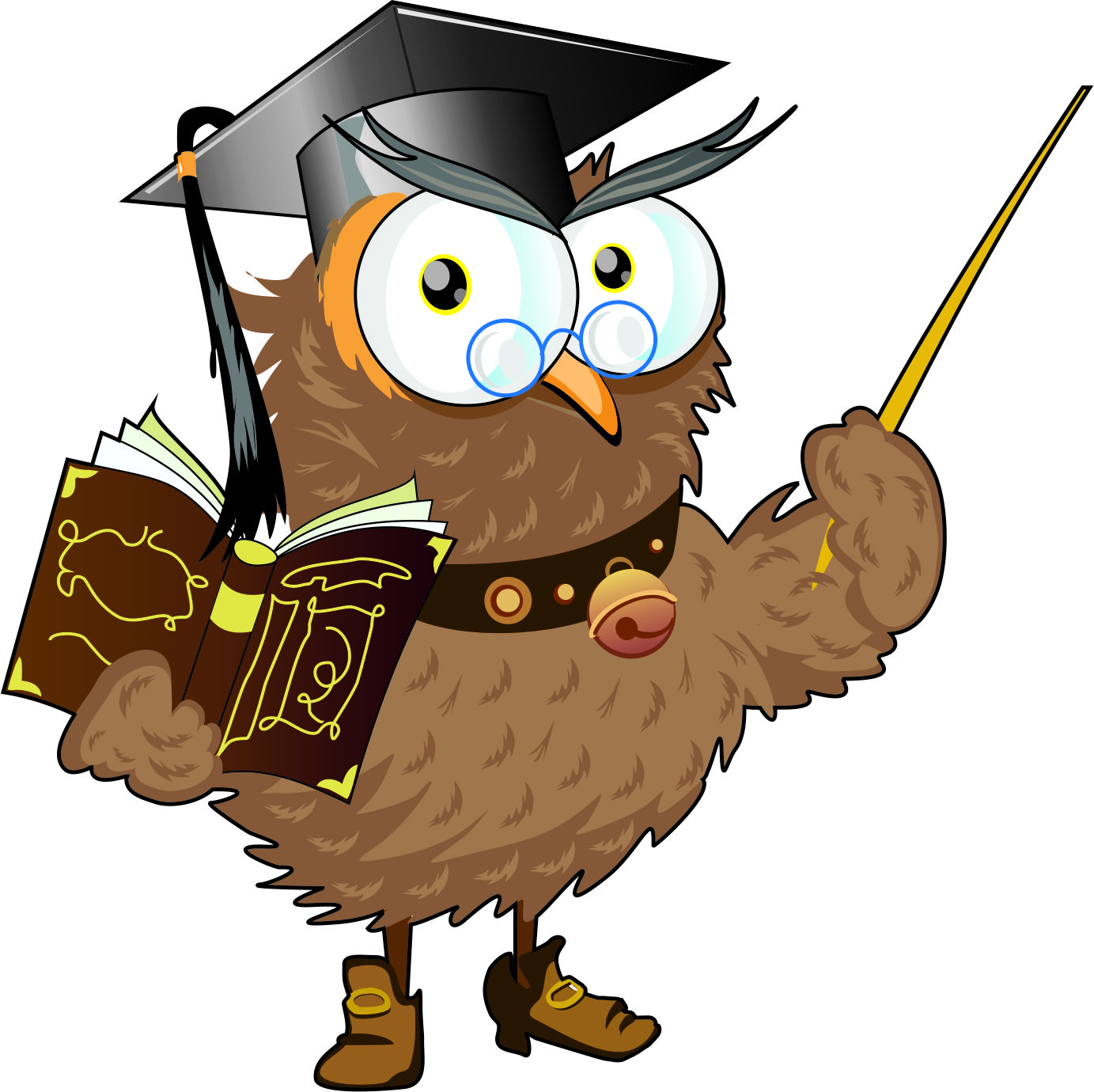 Мы у тети Фёклы
Ели борщ из
свёклы.
…
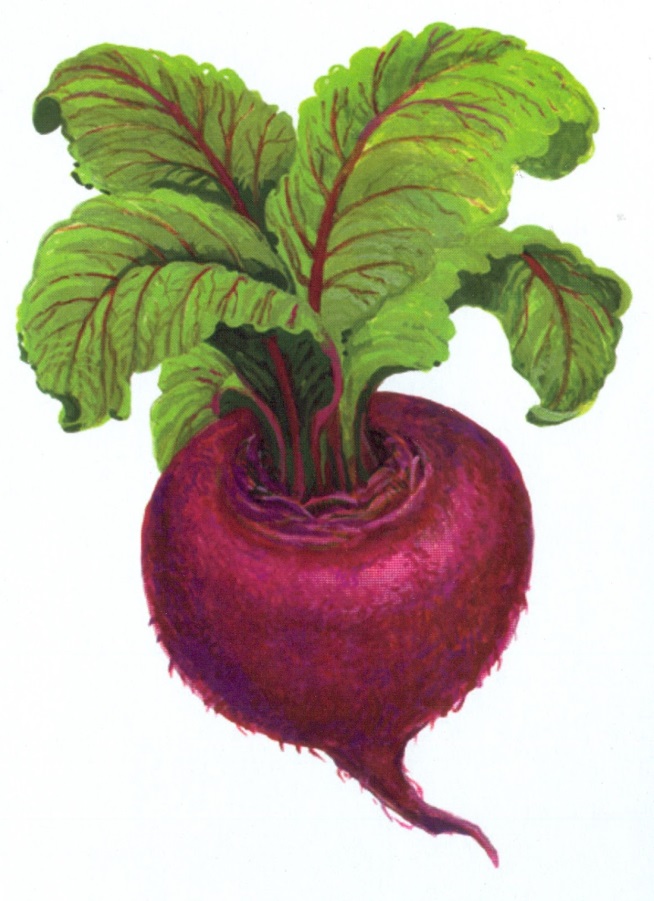 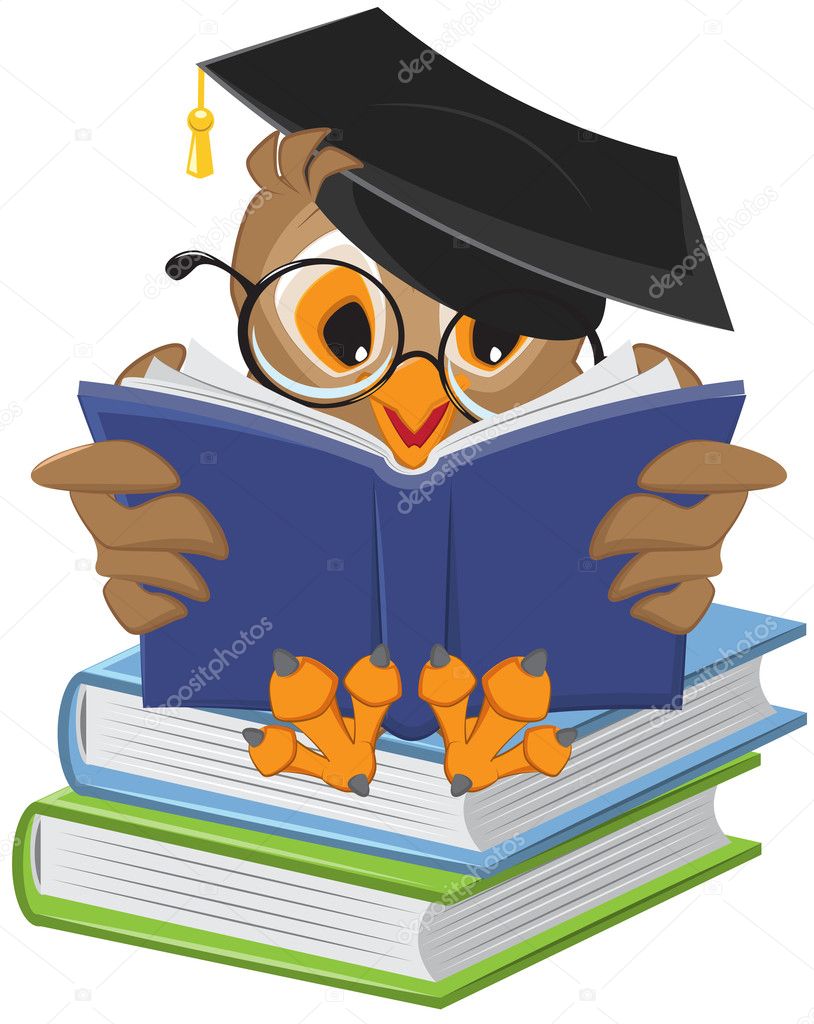 Он очень образованный,
И вовсе
небало́ванный.
…
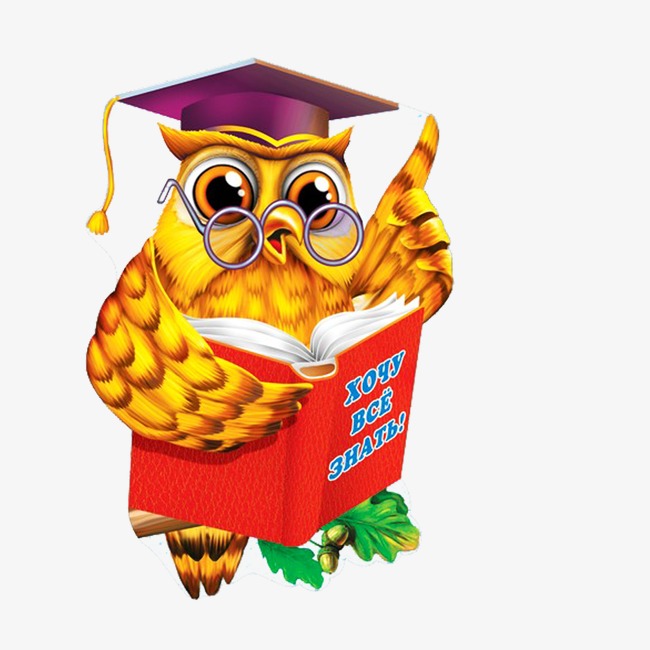 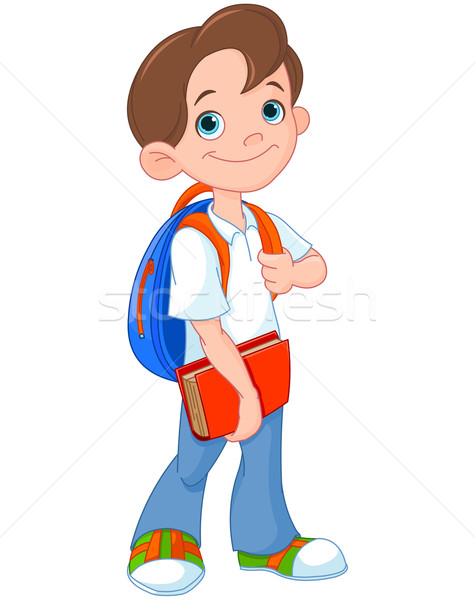 Красит здания маля́р,
Мебель делает
столя́р.
…
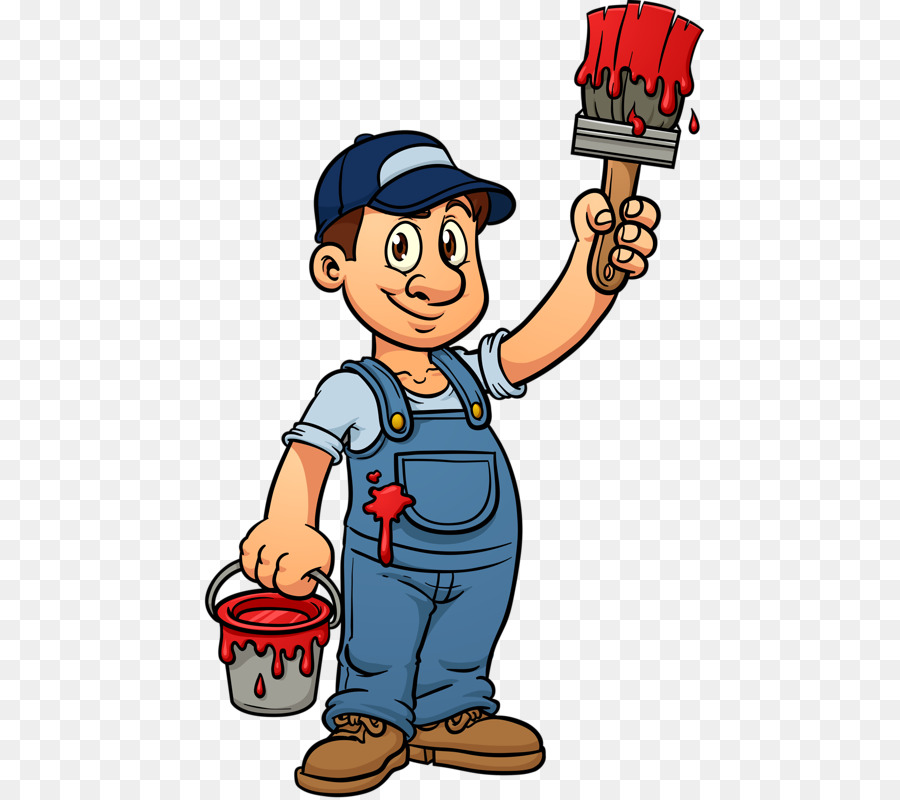 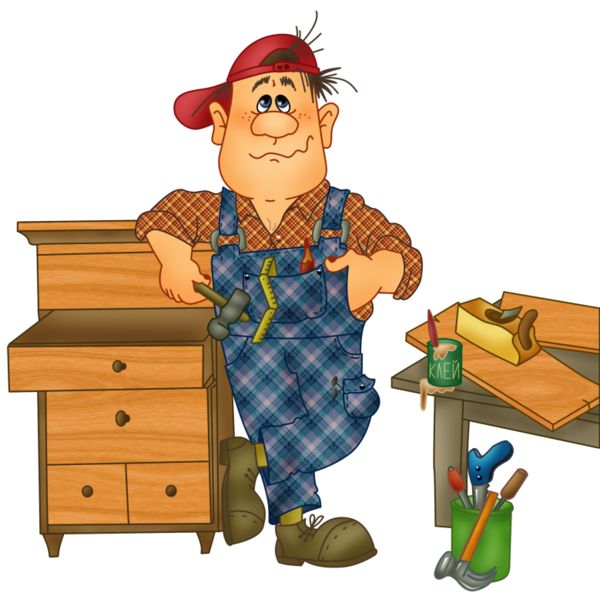 Нет, вы только посмотрите:
На стене опять
…
граффи́ти!
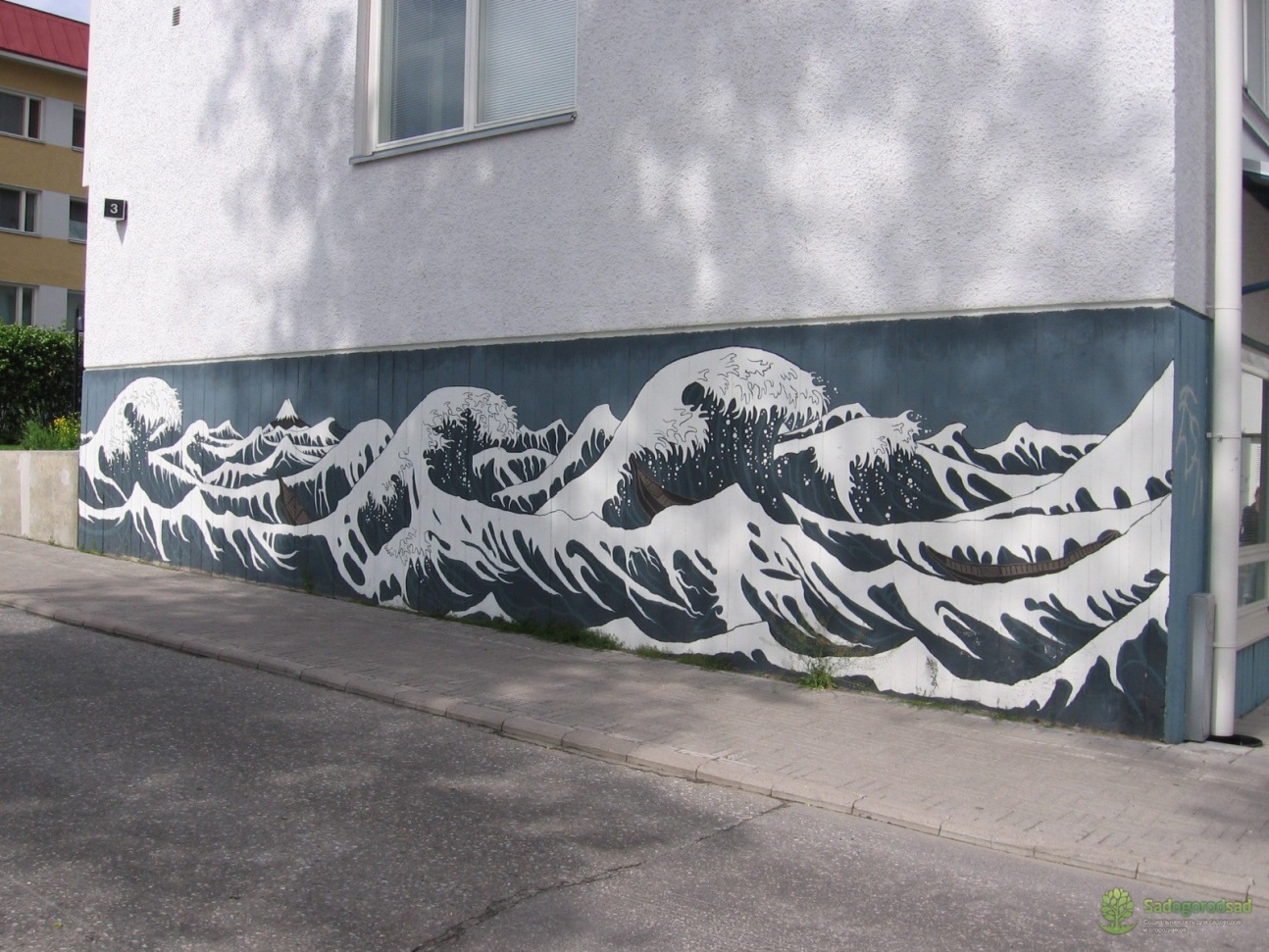 …
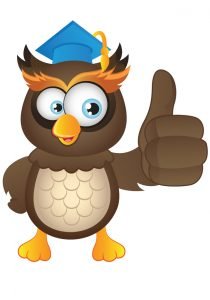 Солнце. Жарко.  Привези
Нам для окон
…
жалюзи́!
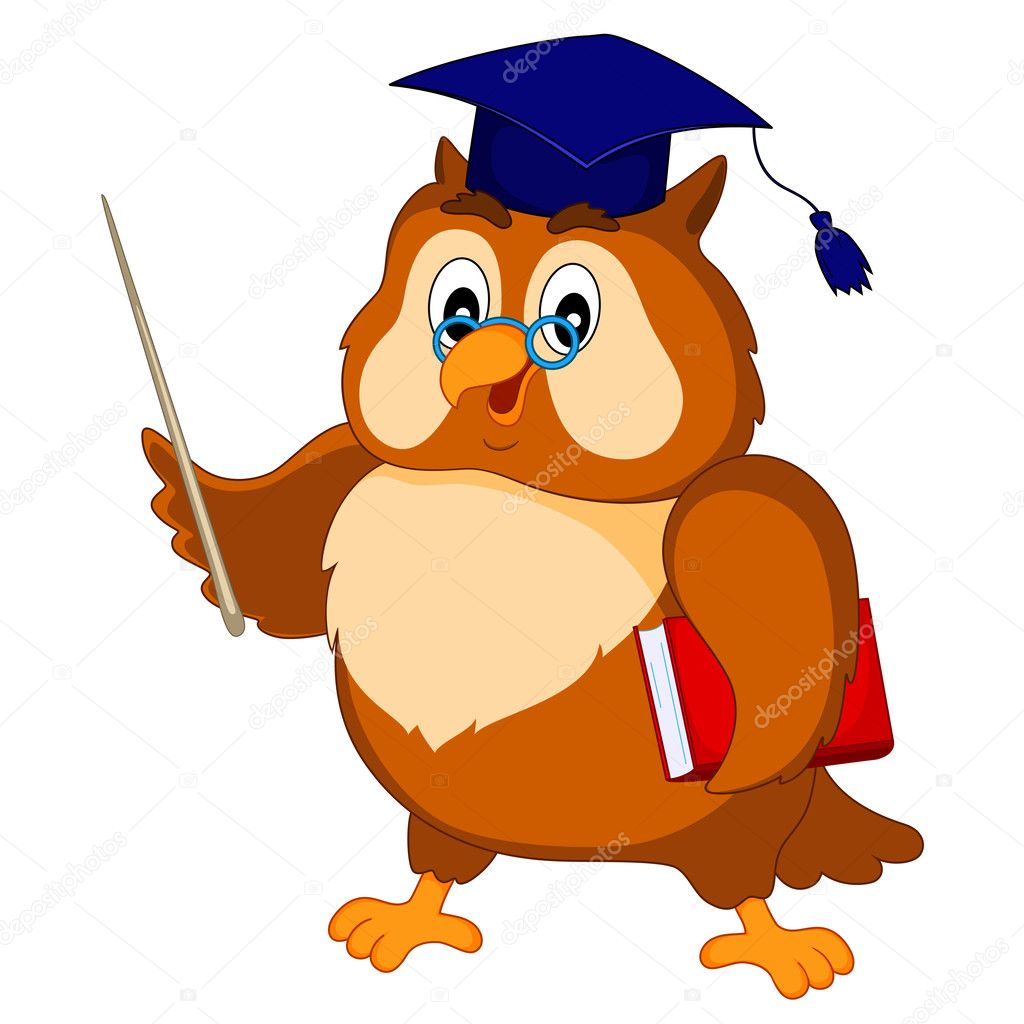 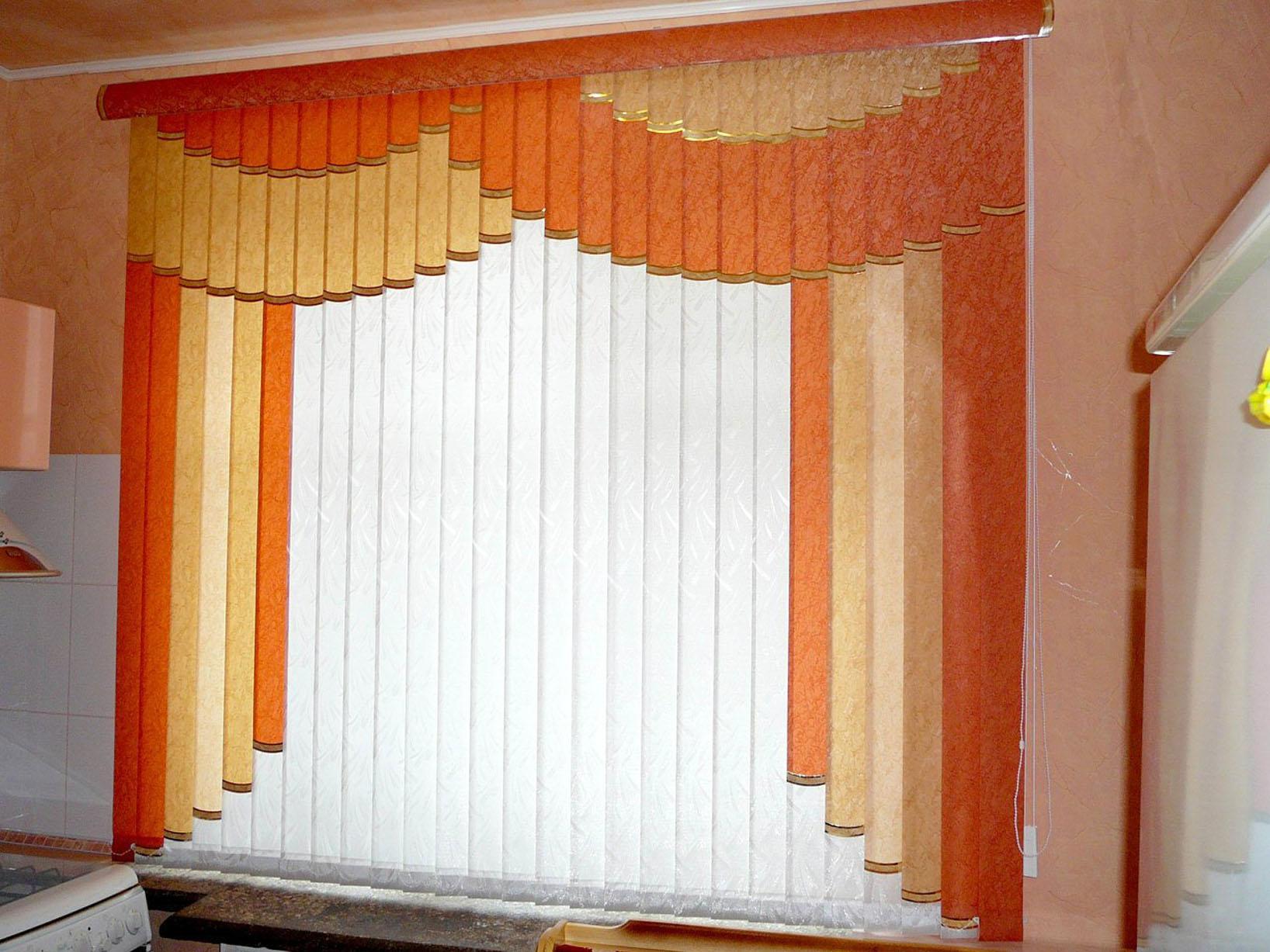 Чтобы вдруг не вышел спор,
Заключите
…
догово́р!
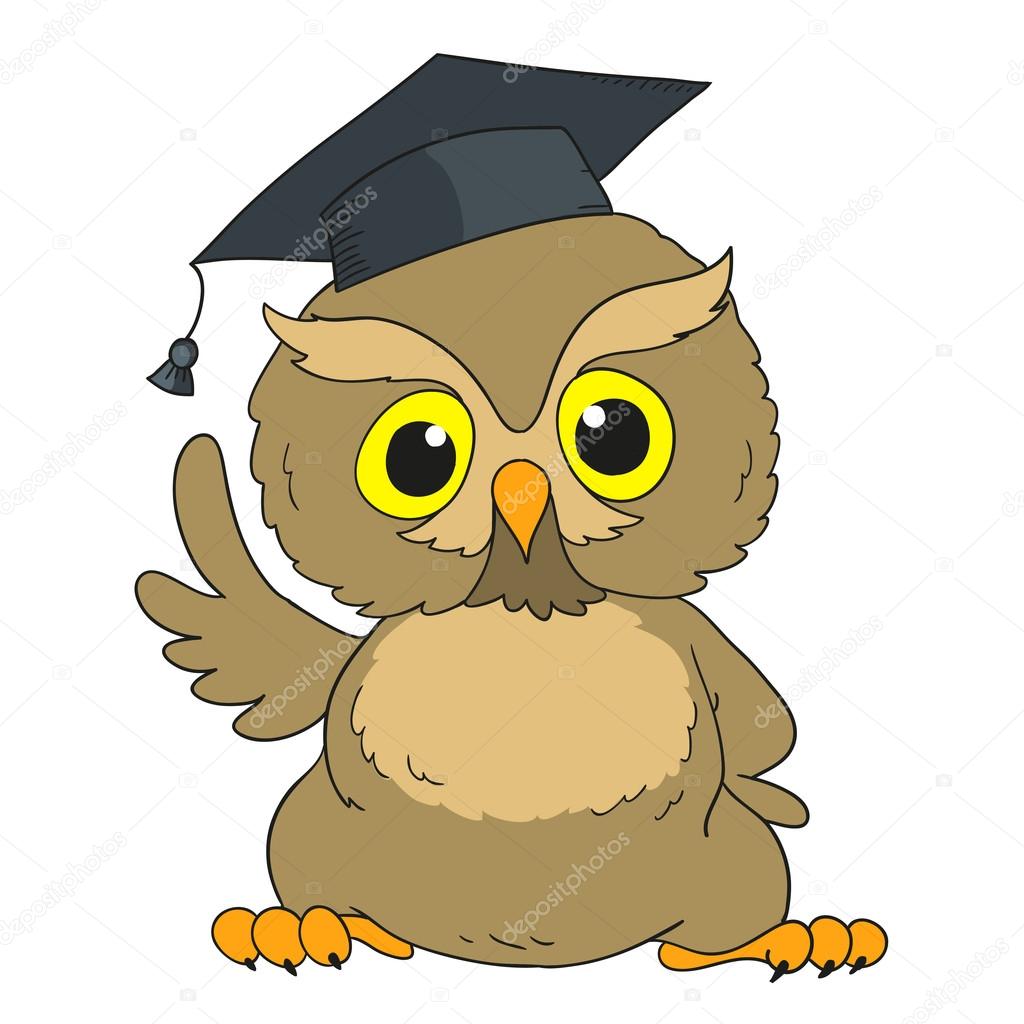 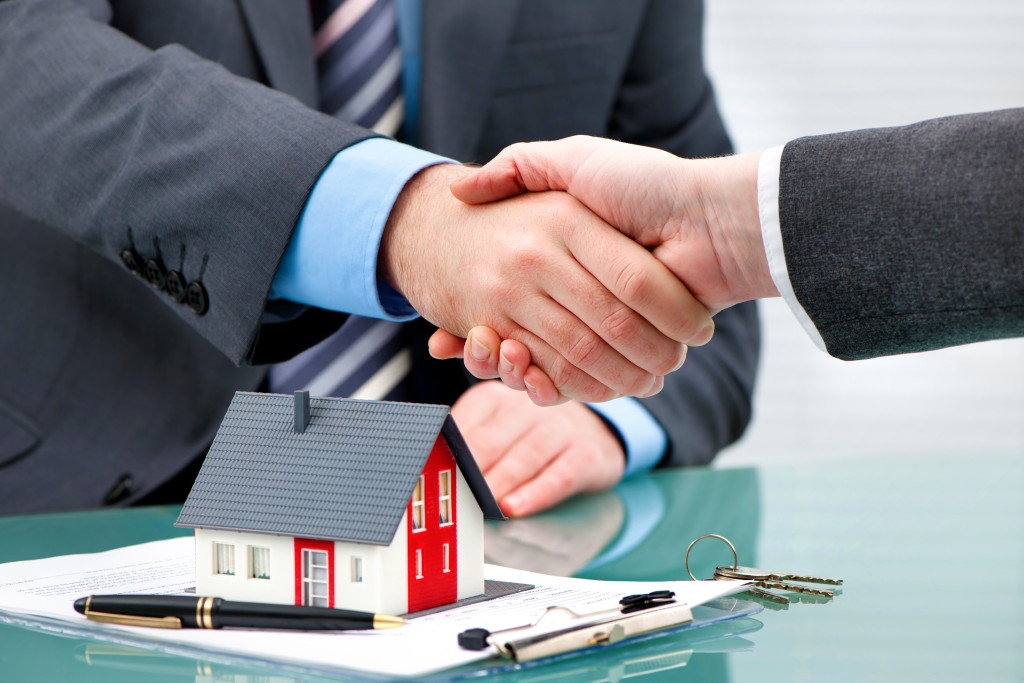 Для приземления проси
Пилота выпустить
…
шасси́!
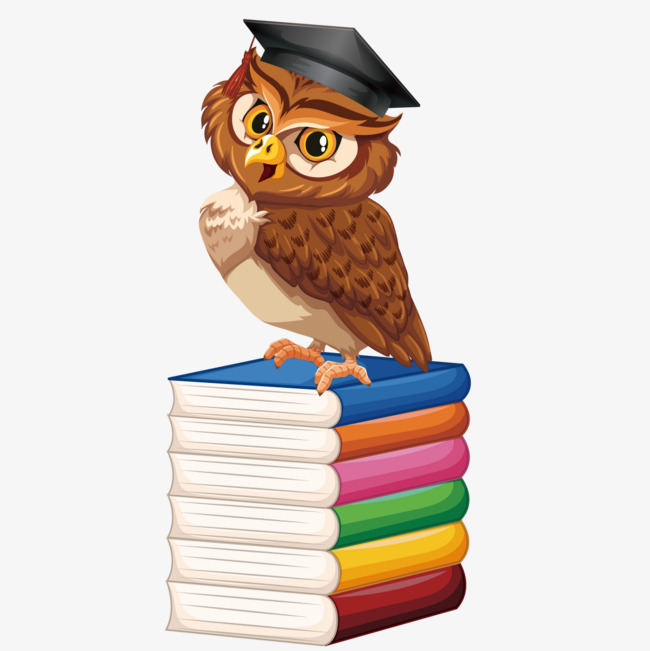 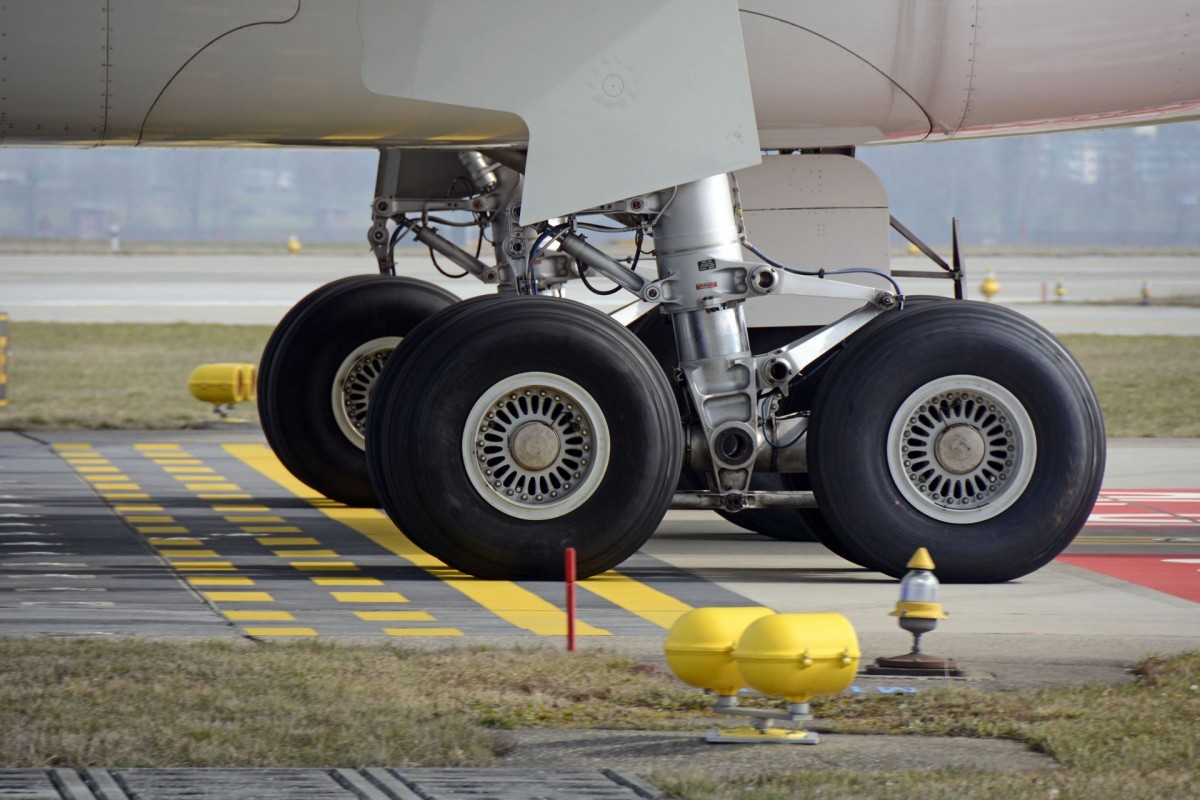 Этот камень очень сильныйИ достаточно красивый.Бей его хоть целый день.Не расколется
…
креме́нь!
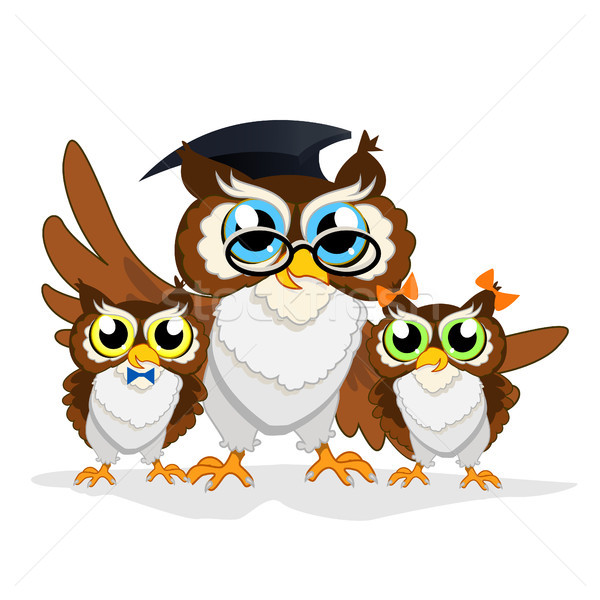 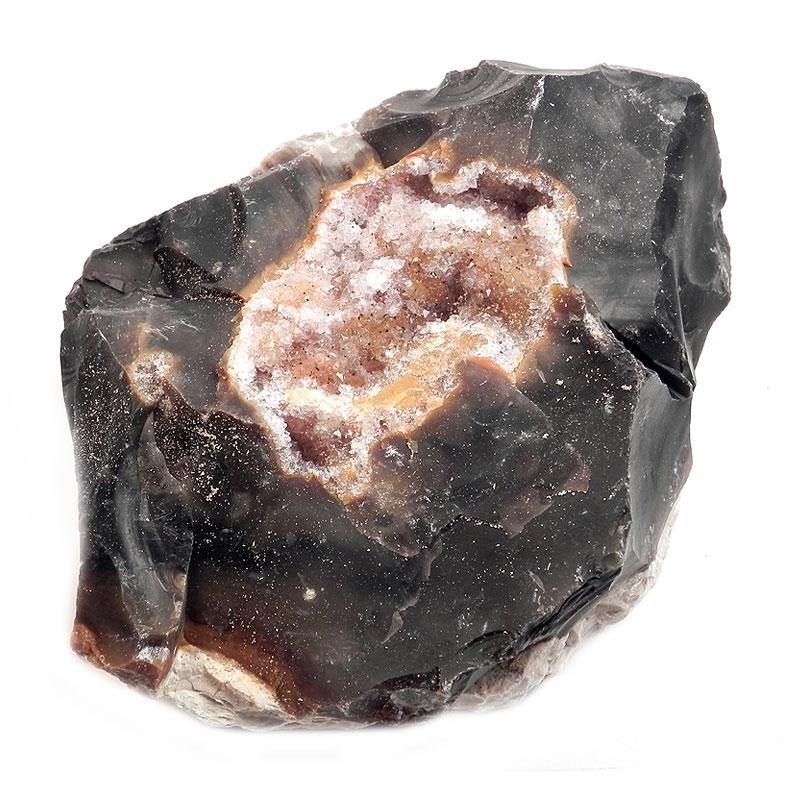 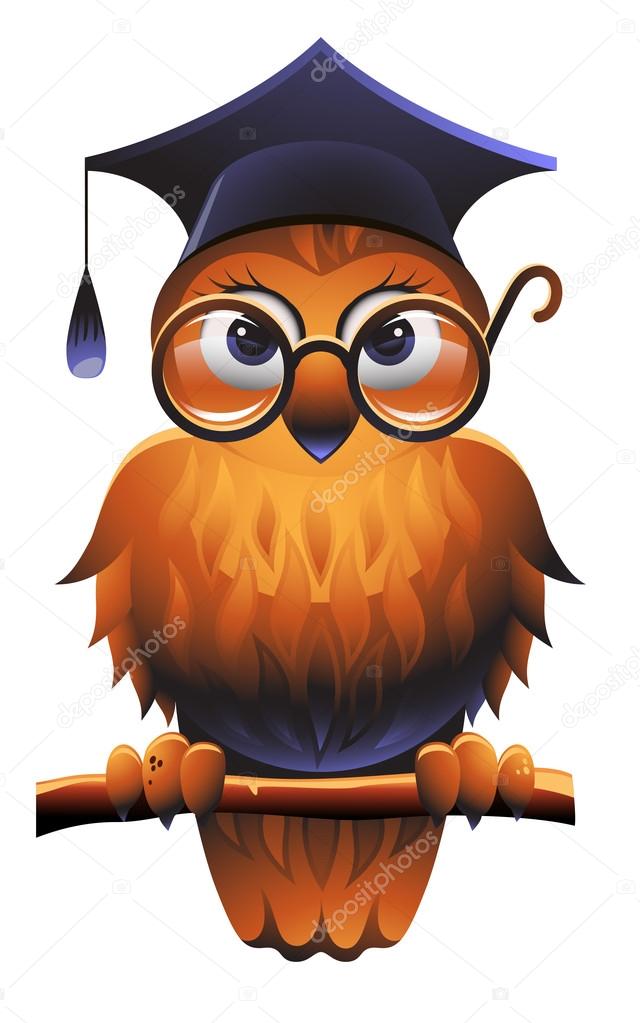 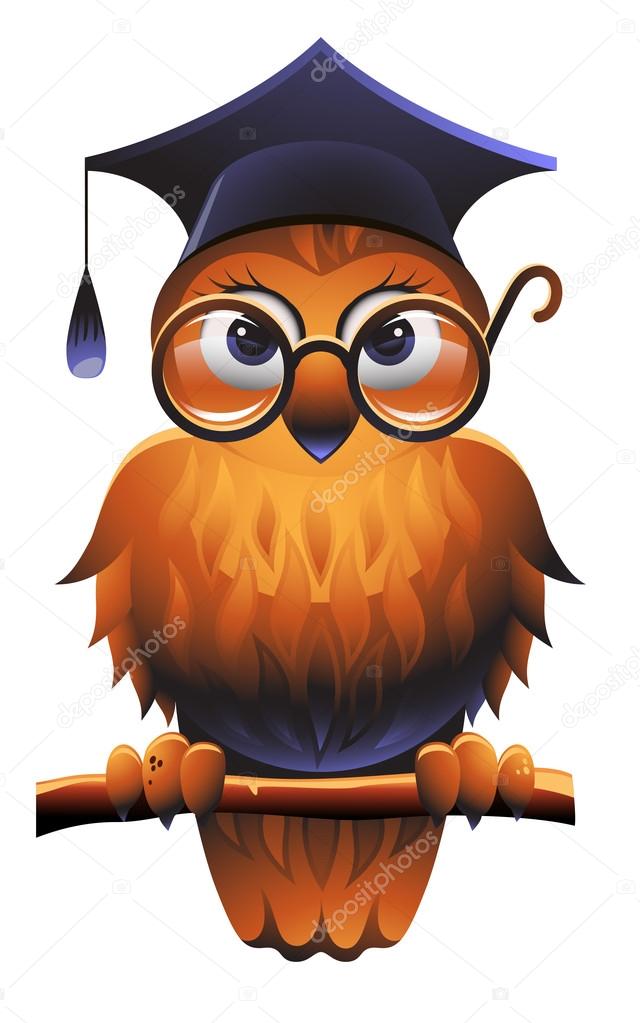 Как работать неохота!
Одолела нас
…
дремо́та.
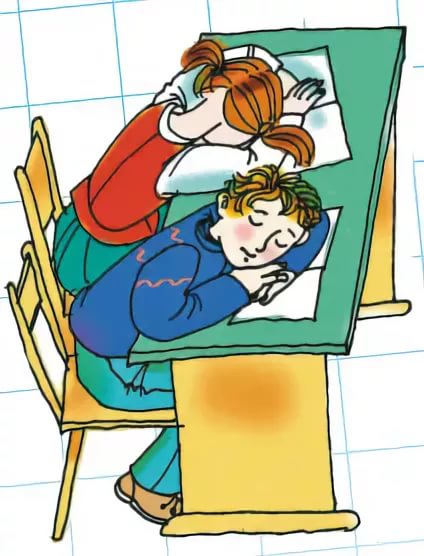 Будем печь с тобой пирог.
Ты сходи купи 
Можешь                  говорить.
Килограмм прошу купить.
…
творо́г.
«тво́рог»
…
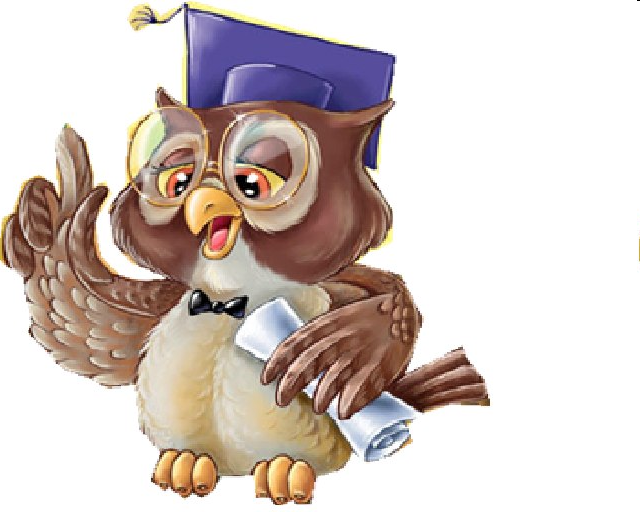 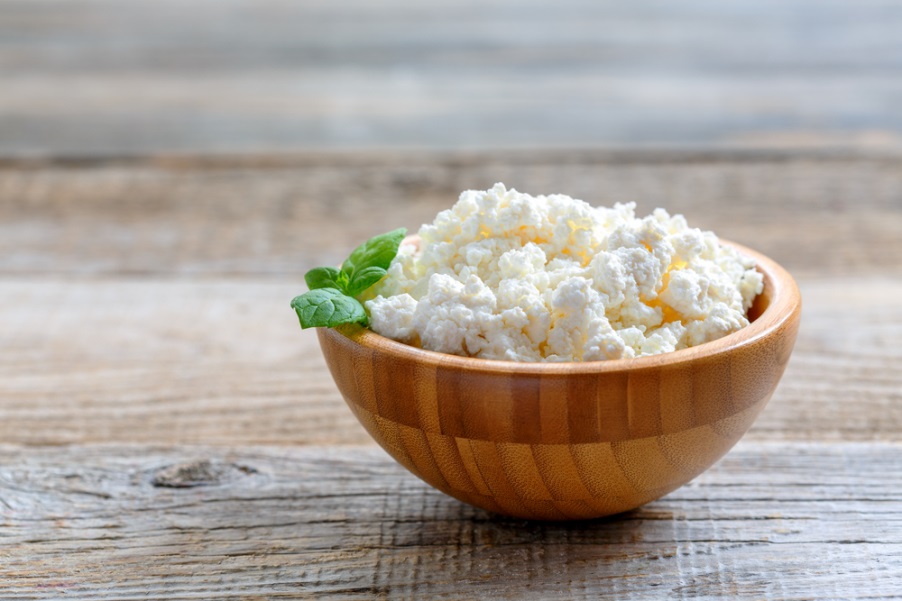 Харчо – суп грузи́нский,
Борщ –
…
украи́нский!
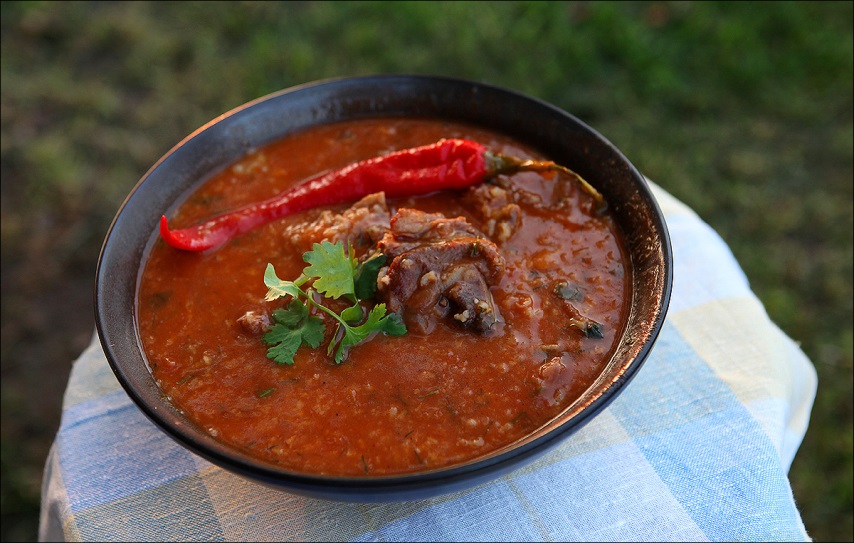 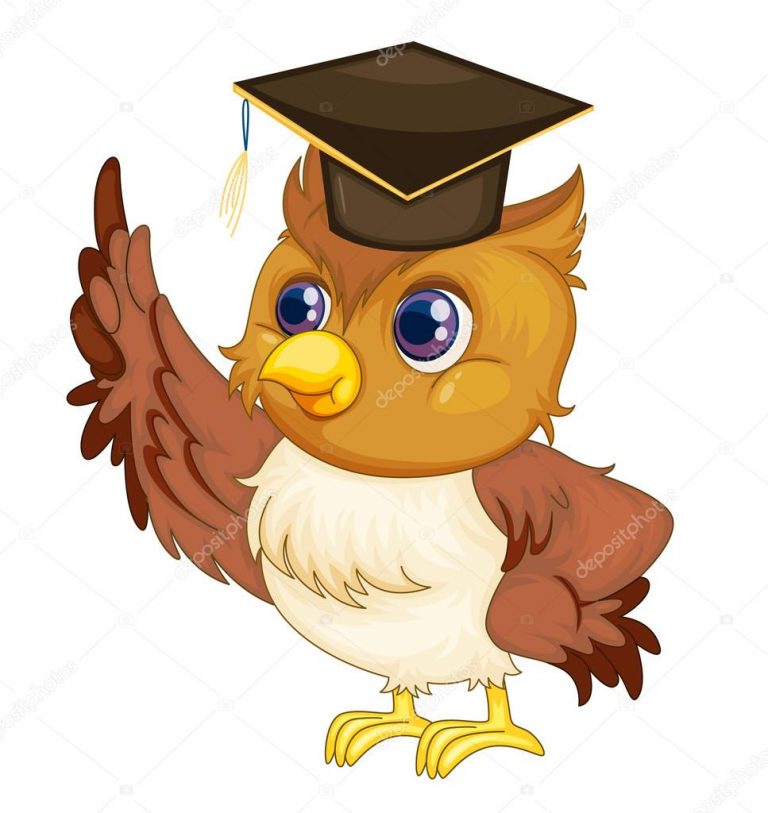 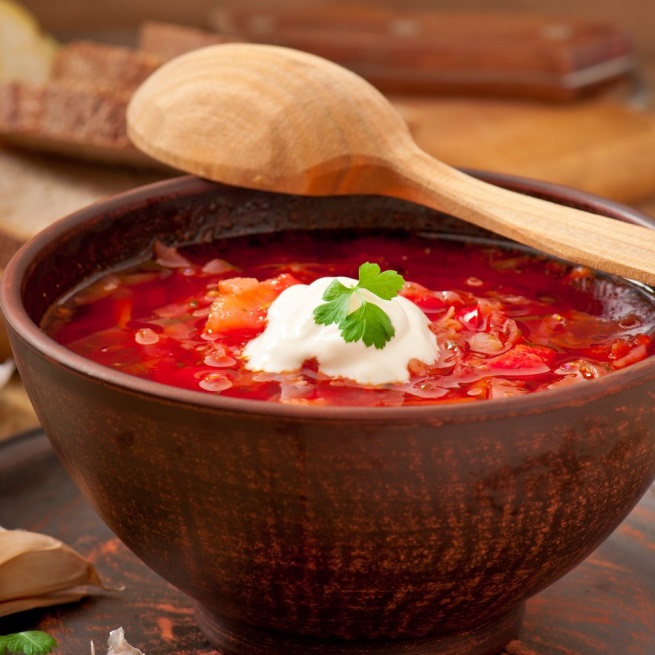 В комнату вбежал терьер [т],
Осмотрел наш интерьер [т]:
- Разрешите мне остаться?!
- Только, чур, не
…
балова́ться!
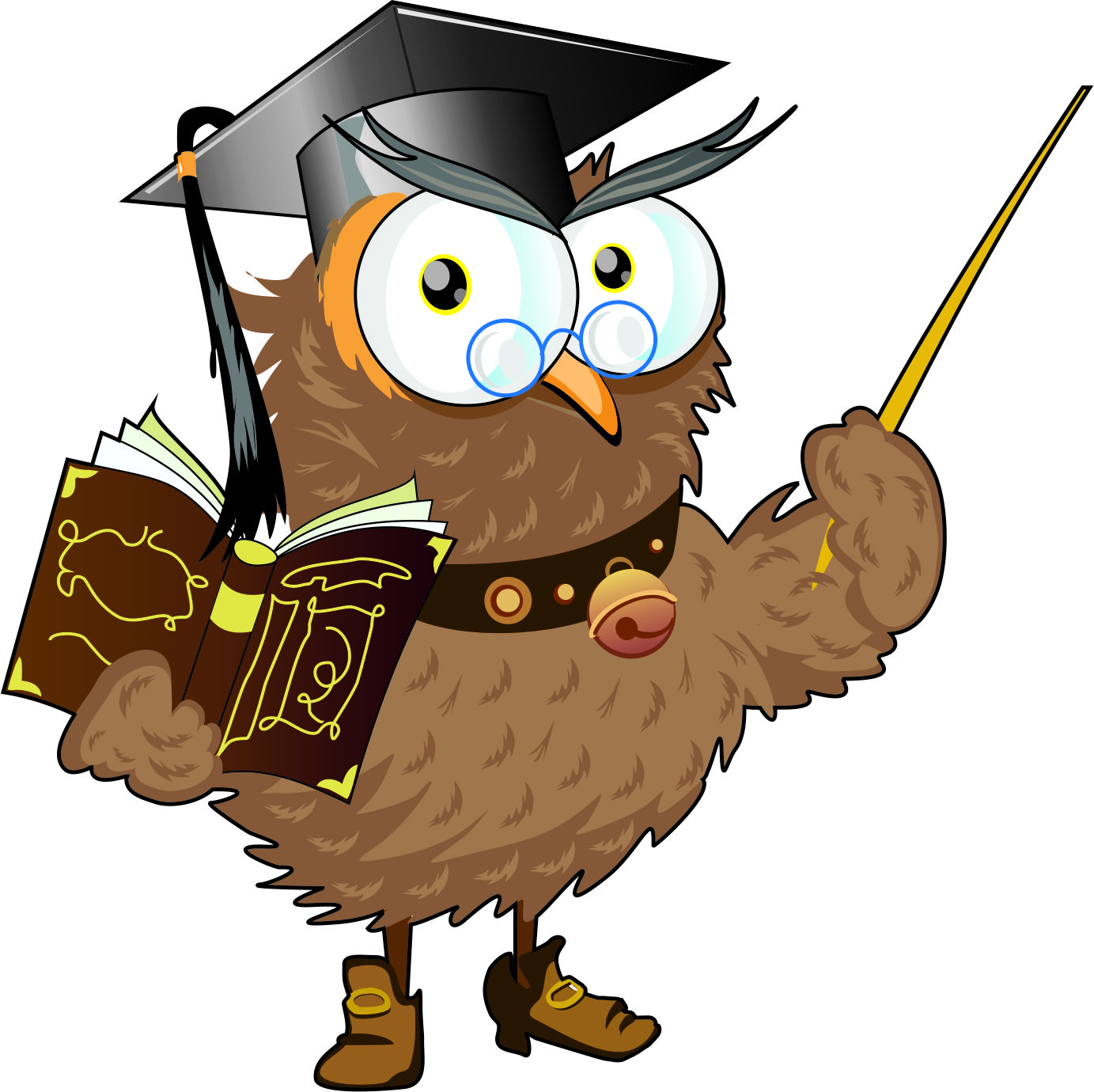 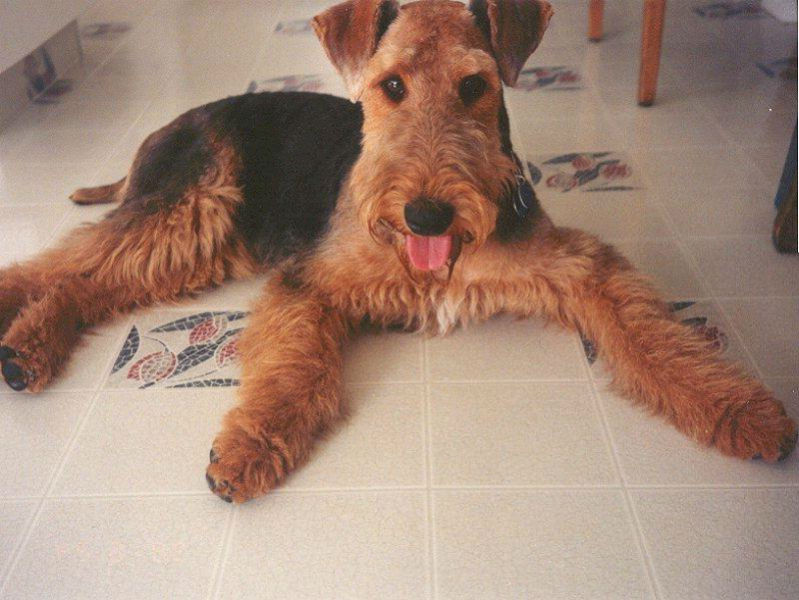 Маша сделала уборку.
Миша не найдет
кроссо́вку.
…
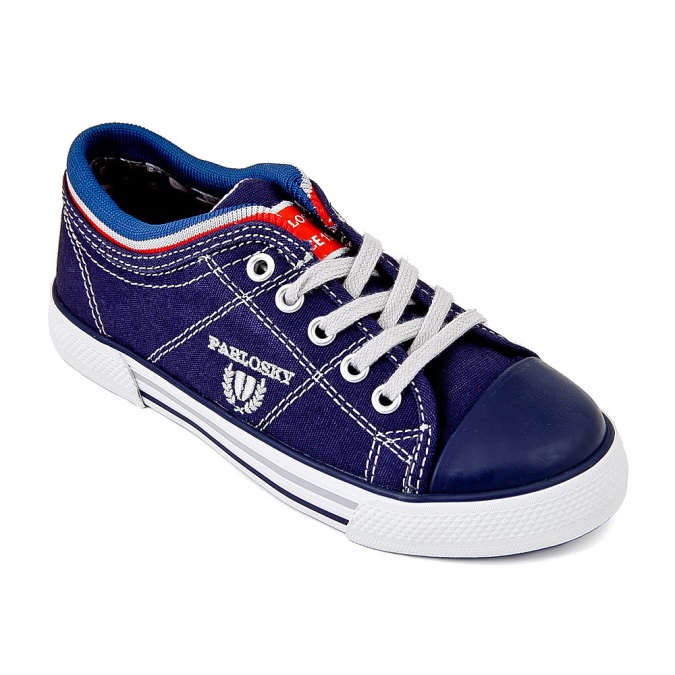 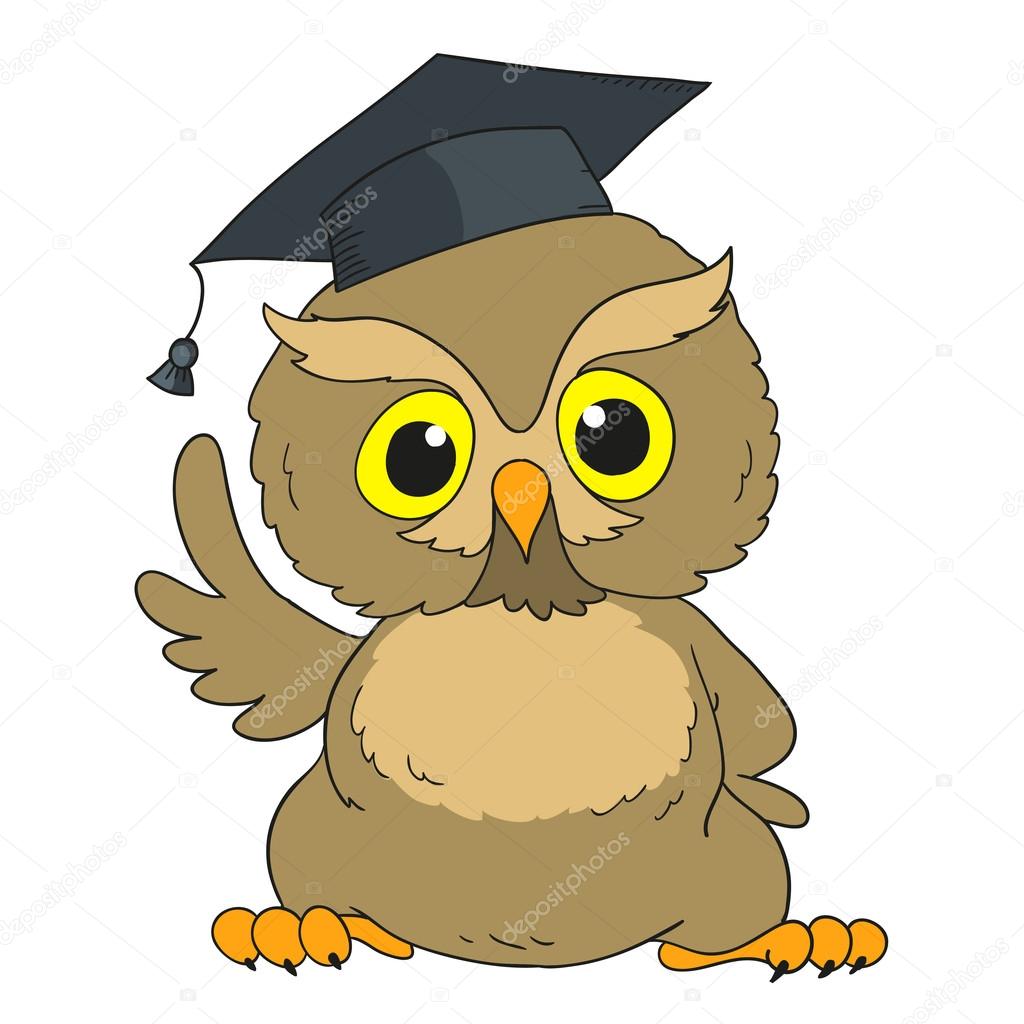 Справка:
Кроссовки, -вок; мн. ч.
(ед. – кроссовка, -и; ж. р)
Запомним: «Pull» плюс «ovеr» - Получается
…
«пуло́вер».
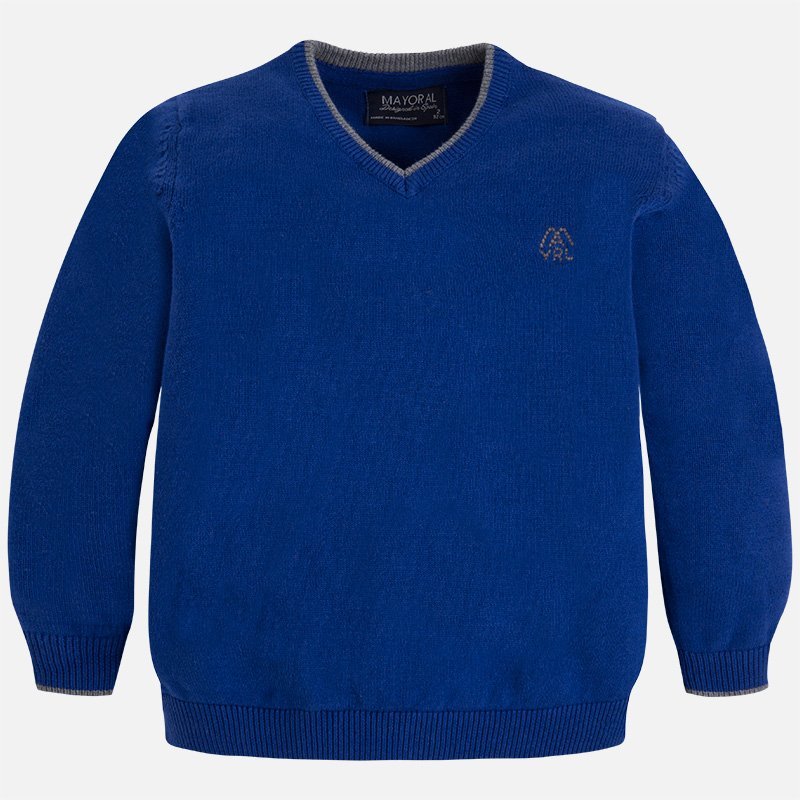 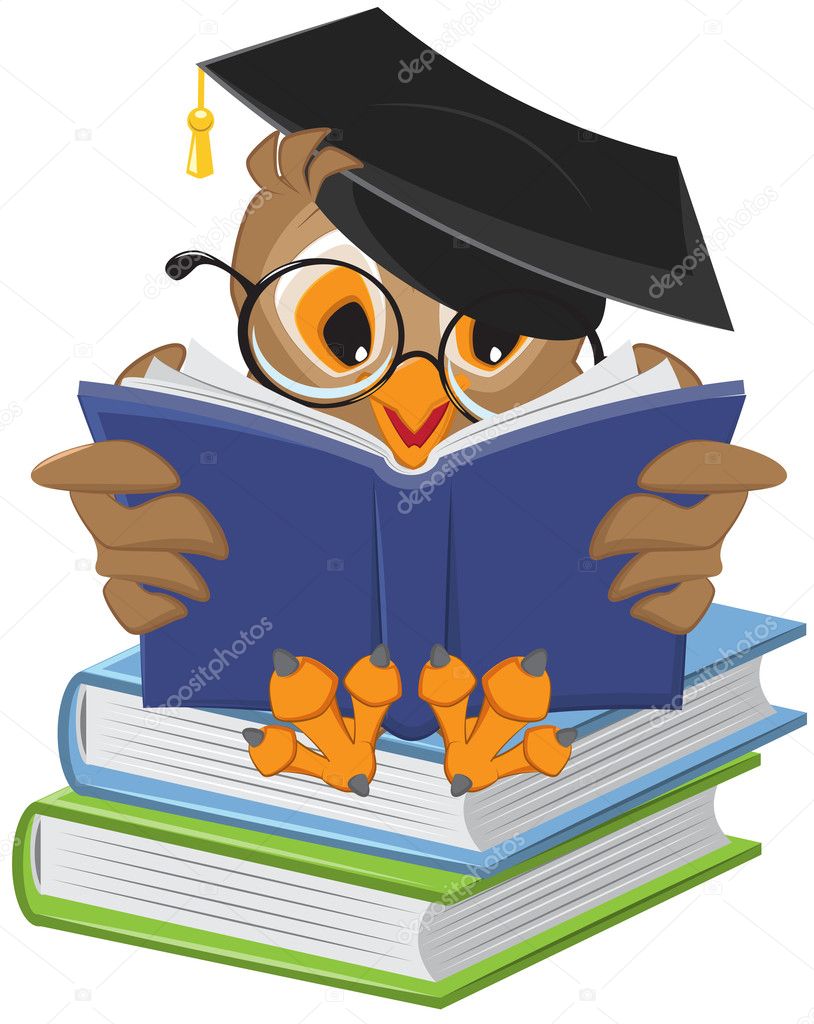 Веселится и ликует весь
                                     народ: Подвели к поселку Луч
газопрово́д.
…
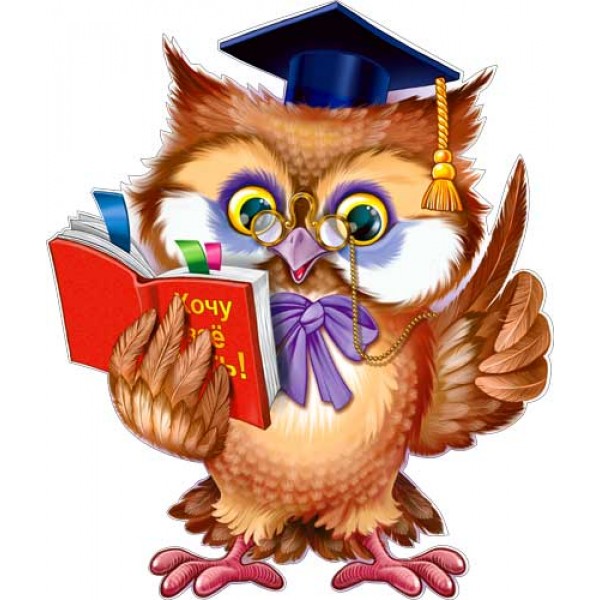 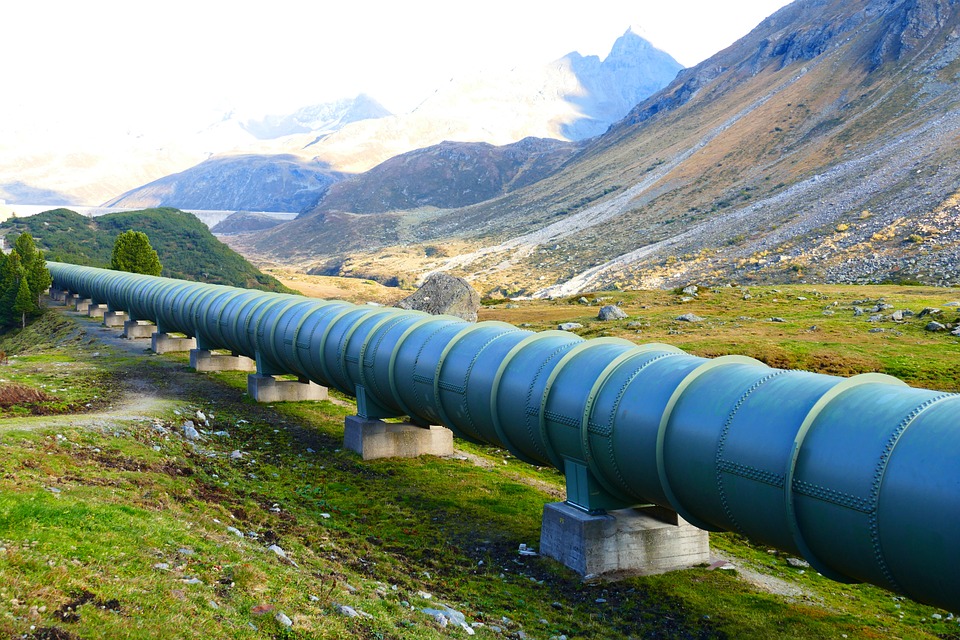 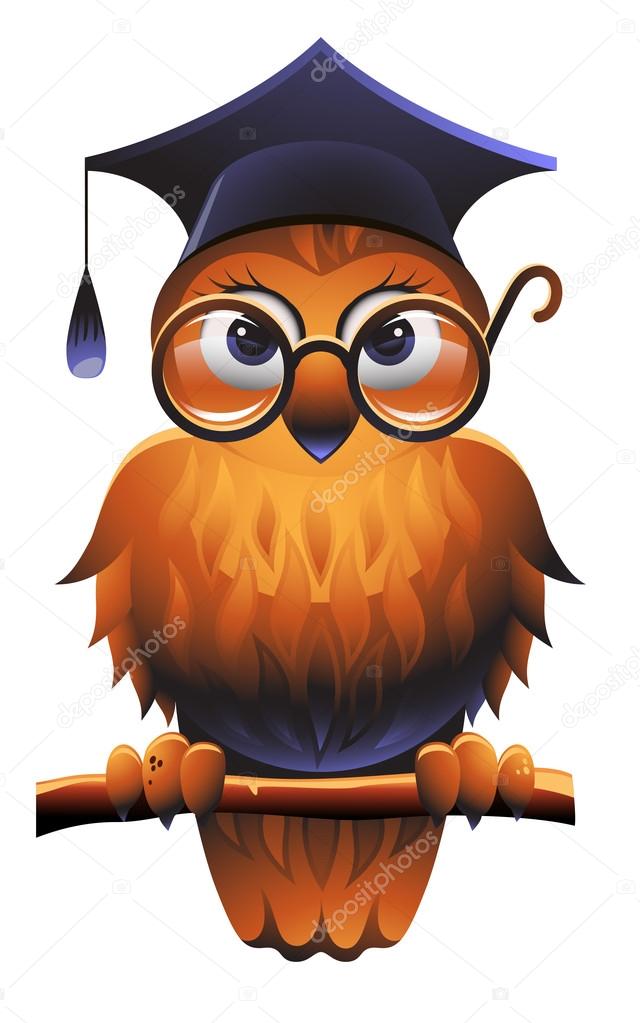 Не просто ударения 
                                  заучить! 
Стихи задачу могут              
                                  облегчи́ть!
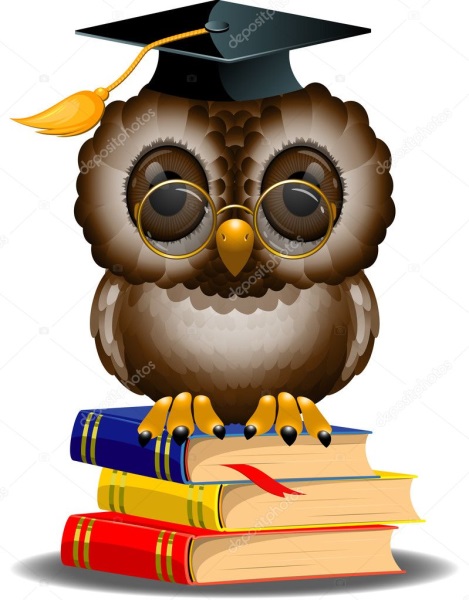